品番:P3089
カラフルラバーボールペン
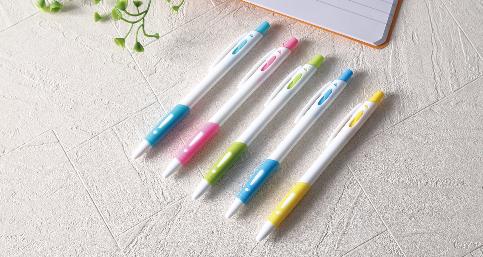 上代:\28(税込\31)
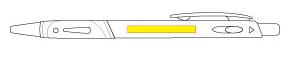 超低価格でコストパフォーマンスNo.1の
カラフルなボールペン！
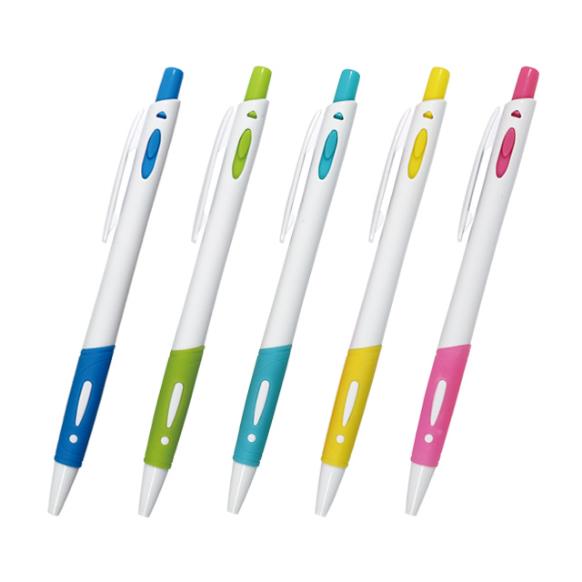 ■商品情報
memo
ブルー
グリーン
ライトブルー
イエロー
ピンク
■名入れ範囲
W40×H4mm